Обучение по программам
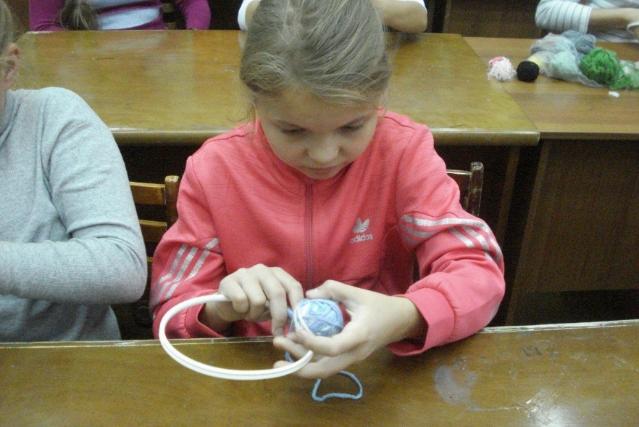 Организация массовых мероприятий
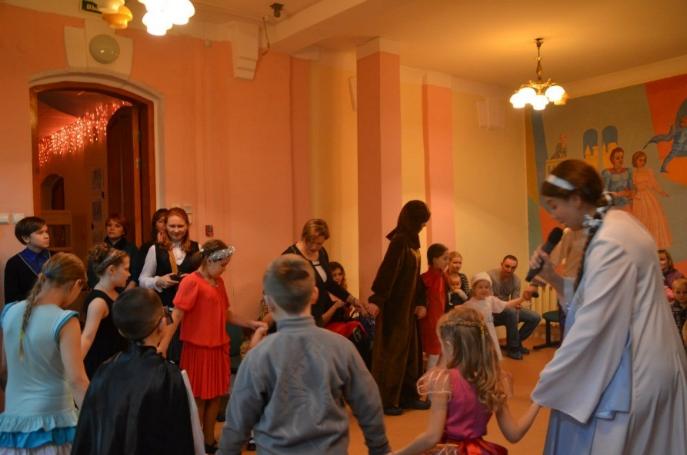 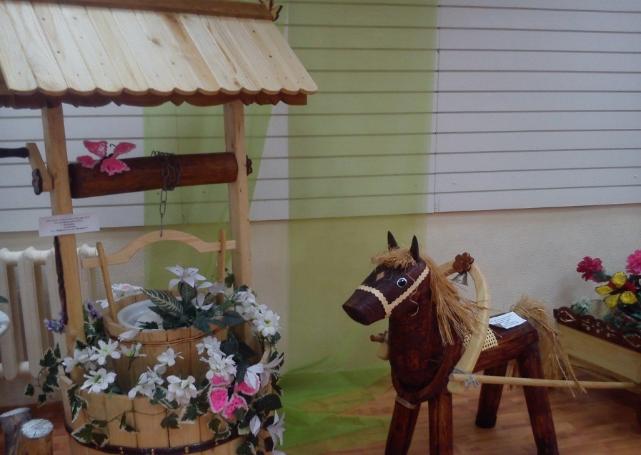 1
ФГОС для детей с ОВЗ
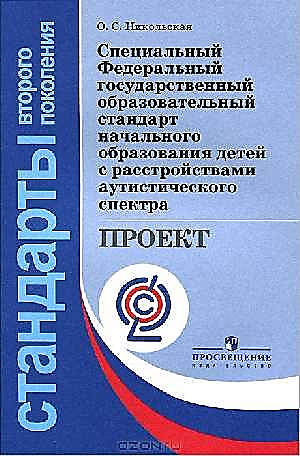 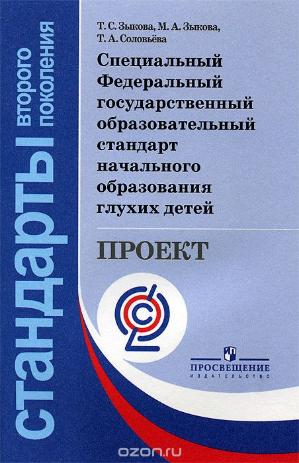 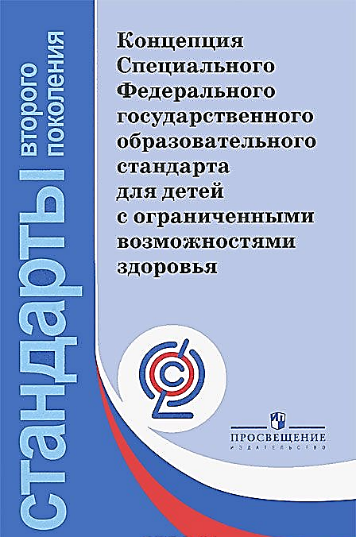 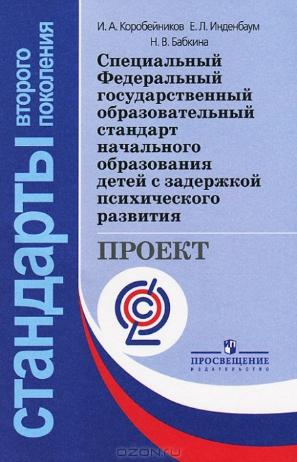 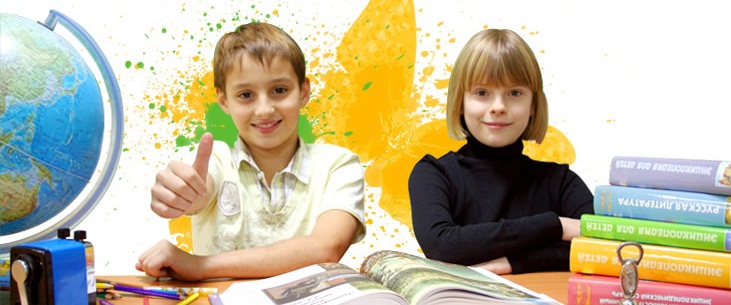 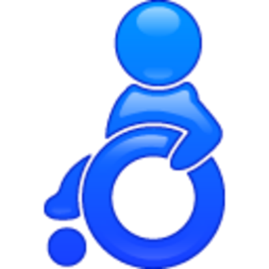 2
Конференция – Круглый стол по теме «Роль русского жестового языка в образовании глухих»
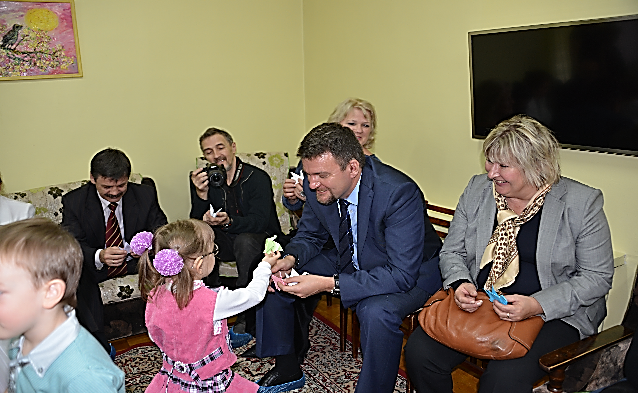 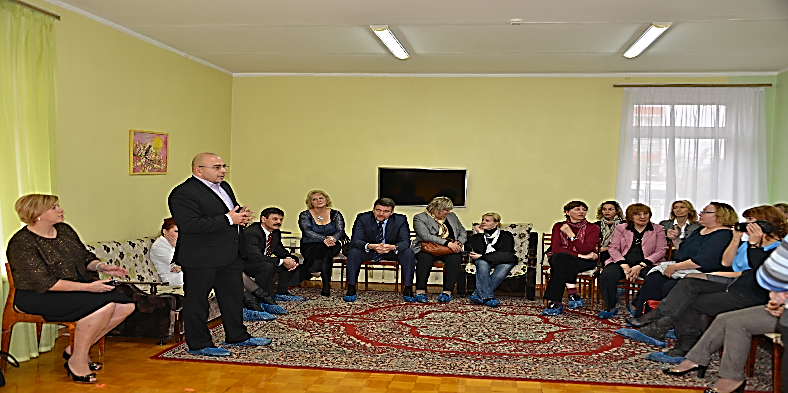 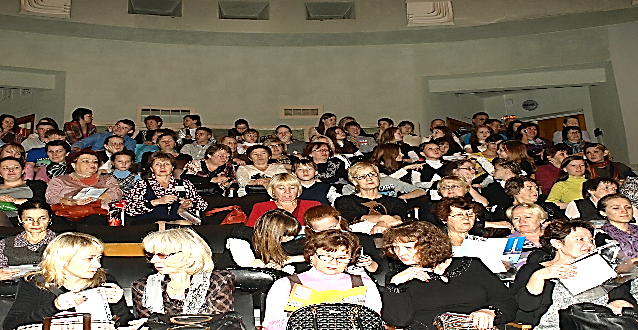 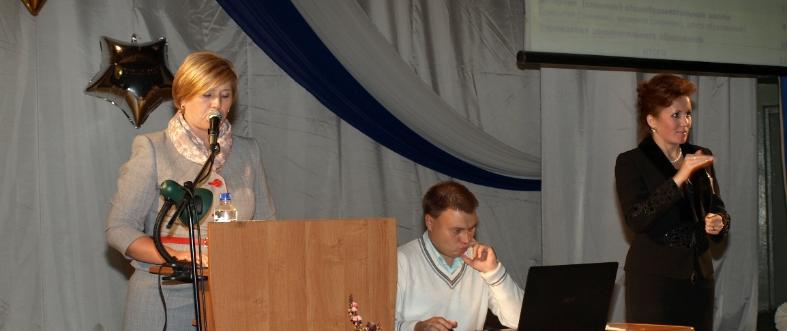 3
Городские Недели специального (коррекционного) образования
СКОУ
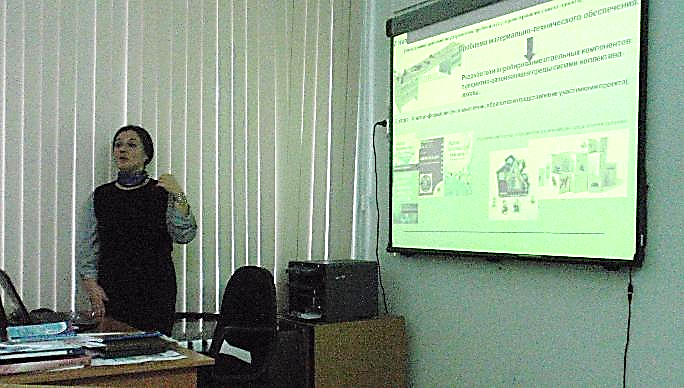 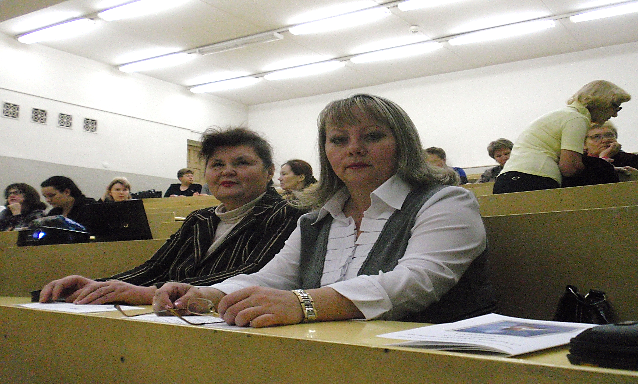 Участники: родители, педагоги и заинтересованные ведомства города и республики
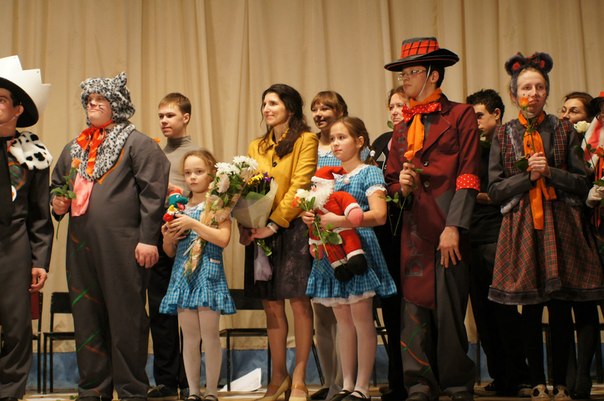 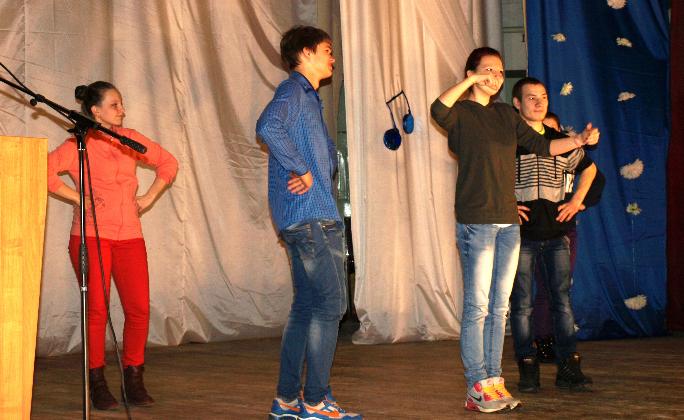 4